SPONSORPAKKERBli med på Kreftforeningens Stafett for livet X
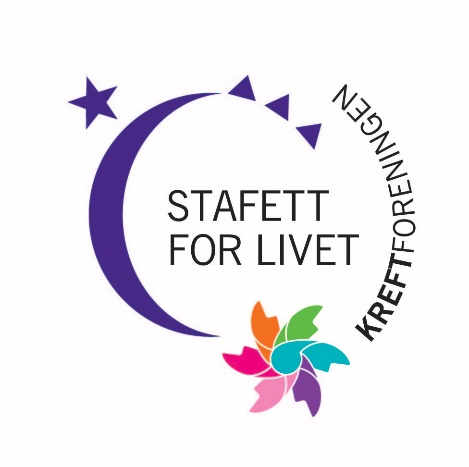 HER ER VÅRE SPONSORPAKKER TIL STAFETTEN
Pakke 2 Støttespiller Kreftforeningens Stafett for livet 2023 logo
Pakke 2 					5 000Støttespiller Kreftforeningens Stafett for livet logoLogo på storskjerm under arrangementet
Pakke 3 					10 000Støttespiller Kreftforeningens  Stafett for livet- logoLogo/reklame på storskjerm under arrangementetBruke «Vi støtter Stafett for livet » -logo på egen hjemmesideArenareklame etter ønske.
Pakke 4 					25 000Støttespiller Kreftforeningens Stafett for livet logoLogo på storskjerm under arrangementetBruke «Vi støtter Stafett for livet » -logo på egen hjemmesideLogo på Stafett for livet trykket programArenareklame etter ønsk
Pakke 5 					50 000Støttespiller Kreftforeningens Stafett for livet- logoLogo/reklame på storskjermLogo på programBruke «Vi støtter Stafett for livet» - logo på egen hjemmesidePresentasjon av Stafett for livet hos bedriftenLogo i informasjonArenareklame etter avtale
Stafett for livet er et 24-timers
arrangement hvor lokalsamfunn
går sammen for å vise sin støtte til
dem som er eller har vært berørt av kreft. Stafetten symboliserer at en kreftsykdom aldri tar pause, men er til stede hele døgnet og at det alltid bør være noen på banen for den som er syk. Dette skjer gjennom en stafett med lag av ulik størrelse, der deltakerne ikke går eller løper mot hverandre, men med hverandre. Dette er den norske utgaven av det amerikanske Relay For Life, som ble startet av legen Gordy Klatt i 1985.
Pga. koronasituasjonen arrangeres årets stafett (sett inn passende tekst) Se mer informasjon på vår Facebook-side. 




KONTAKTPERSONER:
Navn
Tlf

Navn
tlf


Følg oss på Facebook!
Ligg inn lenke til din QR
f